Лицензия 
ТВ № 20075
от 2.03.2012
OUTDOOR CHANNEL
ПРЕЗЕНТАЦИЯ 2015
Активный досуг на природе – новый уровень качества!
Беспроигрышное сочетание изумительных по красоте пейзажей с популярными видами активного отдыха и развлечений на открытом воздухе
Outdoor Channel  - ведущий американский канал в сфере активного досуга на природе

100% истинный HD 1080i 
Оригинальный международный контент
Ряд дополнительных услуг: VOD, SVOD
Эксклюзивная библиотека программ (1635 часов)
Целевая аудитория – мужчины в возрасте 25-55 лет
Канал также доступен в формате SD
Полностью адаптирован для вещания в России
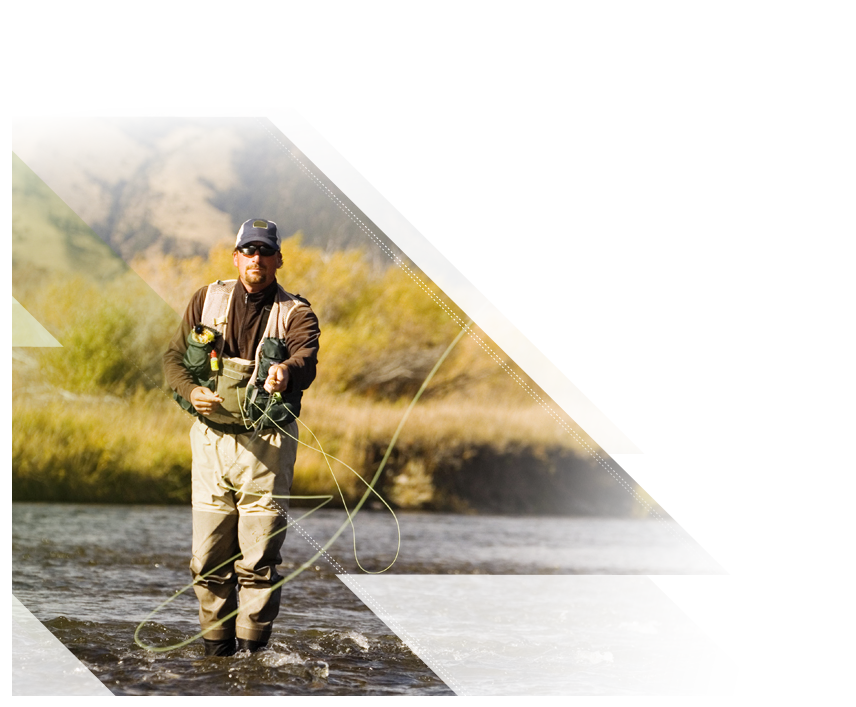 Outdoor Channel – ценности канала
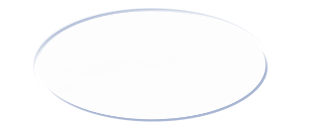 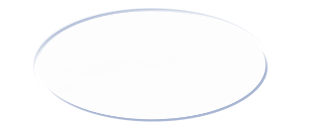 Все программы
 изначально  снимаются
 в формате HD
Мы стремимся 
развлекать 
наших зрителей
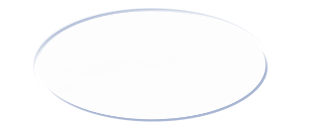 Потрясающие 
места для съемок 
по всему миру
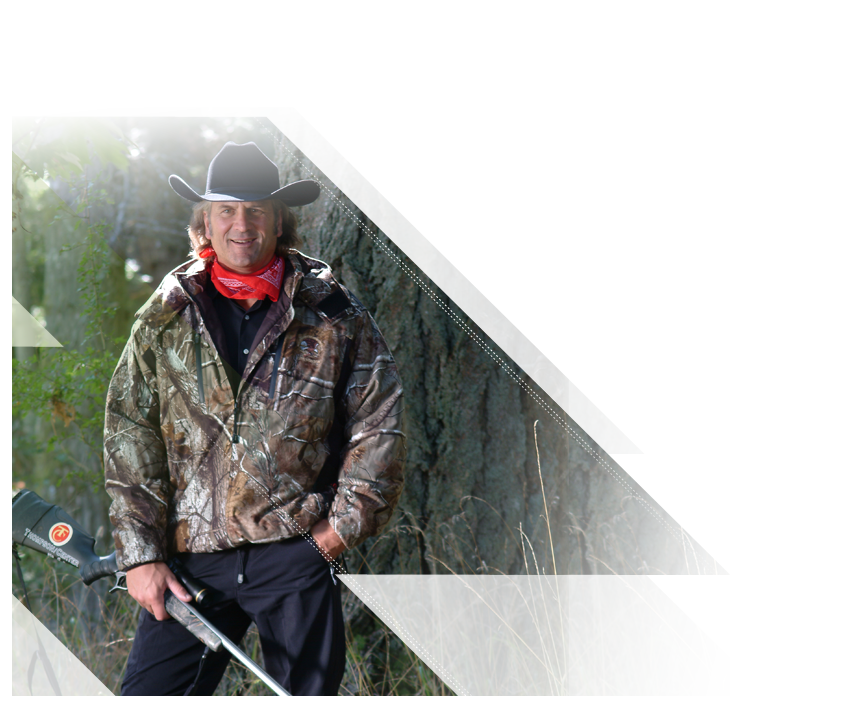 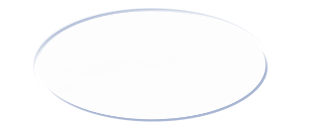 Адаптирован
 для местного
 рынка
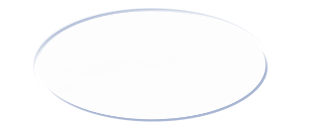 …с заботой о природе
Outdoor Channel
Лучшая охота, рыбалка, езда по бездорожью и приключения
Все программы идеально подходят для семейного просмотра 
Остросюжетные программы о приключениях и путешествиях – для самой широкой аудитории                          Как для ярых поклонников активного отдыха, так и для «диванных» любителей природы
В программах участвуют известные спортсмены, актеры и другие знаменитости 
Биографическая серия программ о лидерах индустрии развлечений и путешествий 
Самая большая в мире библиотека эксклюзивных HD-программ, посвященных активному отдыху и развлечениям на природе
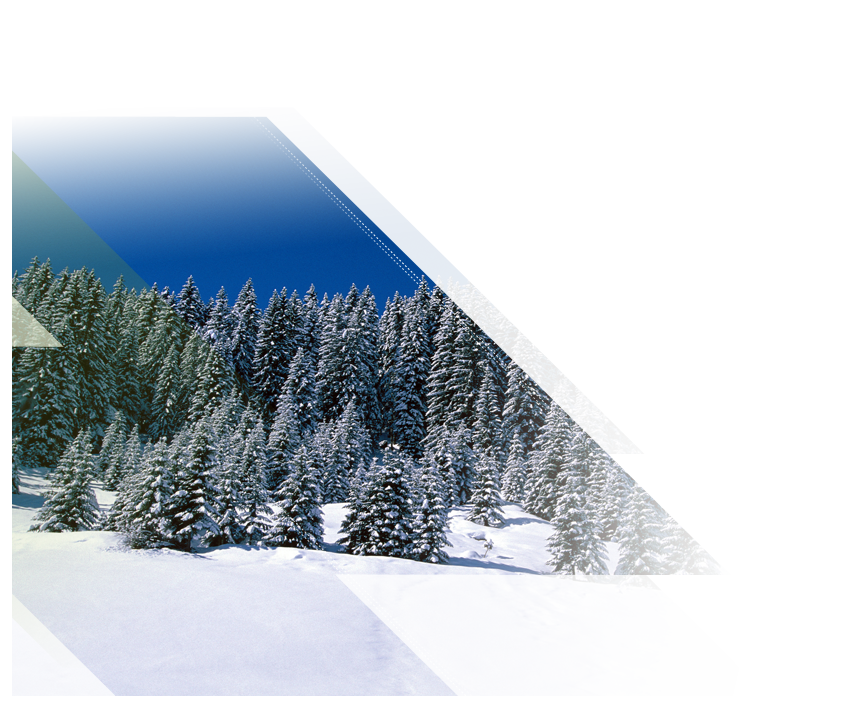 Структура контента в настоящий момент
Категория	              Проценты

 Охота			41%	
 Рыбалка		24%	
 Стрельба		16%	
 Моторные виды спорта	6%	
 Приключения		5%	
 Охота/Рыбалка		4%	
 Стиль жизни		4%	
 Комедия		0.3%
Премьеры 2015
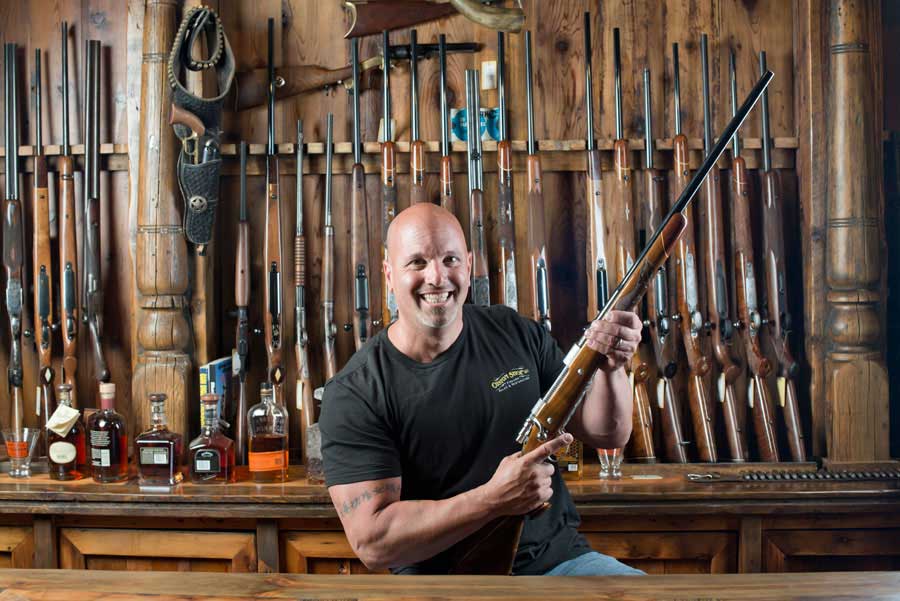 THE GUNFATHER
Лу Туминаро из Нью-Йорка уверен – обладать хорошим ружьем, все равно что обладать наличностью. Вместе с семьей он перебрался в Монтану, чтобы открыть оружейный бизнес: теперь Туминаро покупает, восстанавливает и продает коллекционное огнестрельное оружие, а довольные клиенты тем временем пополняют его семейный бюджет.
Премьеры 2015
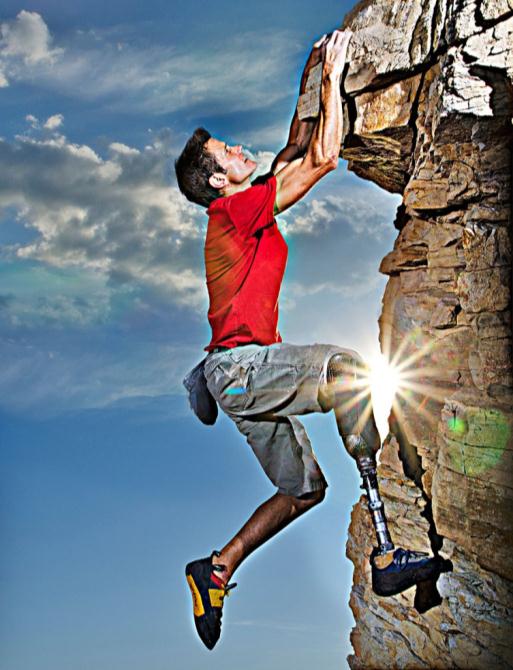 Программа познакомит зрителей с захватывающими реконструкциями реальных происшествий, когда активный отдых на природе оборачивался трагедией. Произошла авария или несчастный случай? Герои программы выжили, чтобы рассказать вам свою историю.
FIGHT TO SURVIVE
Премьеры 2015
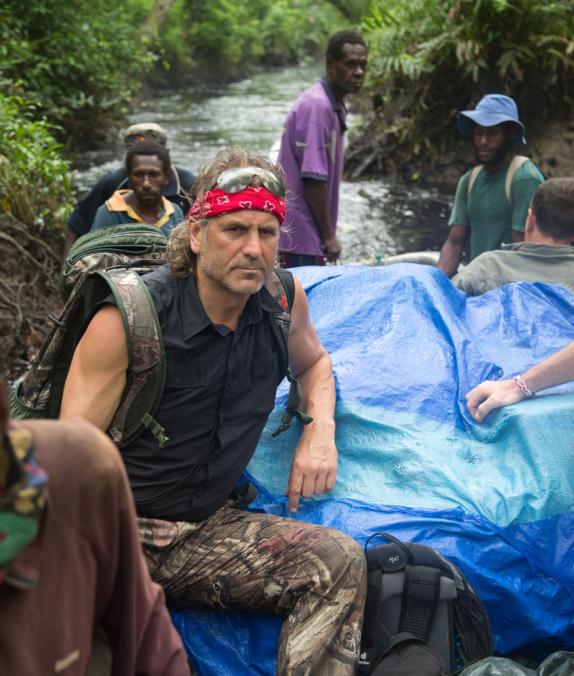 От ледников Арктики до болот Папуа-Новой Гвинеи – Джим Шоки и его команда раздвигают границы возможного и исследуют территории, которые никогда прежде не показывали по ТВ.
НЕИЗВЕДАННЫЕ ПРОСТОРЫ С ДЖИМОМ ШОКИ
Премьеры 2015
Elephant Warrior (рабочее название «Защитник слонов»)

Иван Картер возвращается в родное Зимбабве со специальной миссией – спасти слонов, находящихся на грани вымирания, от печальной участи, уготованной им браконьерами.

Alaska Bush Pilots (рабочее название «Пилоты Аляски)

Пилоты Островной Воздушной Службы загружены работой в небе Аляски - они перевозят охотников и просто любителей дикой природы к самым опасным местам на планете. 

Новые сезоны популярных программ:

SCI экспедиция: сафари; Записки профессионального рыбака; Подводная охота; Пираты рыбных вод
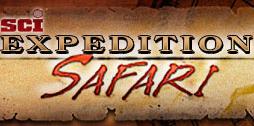 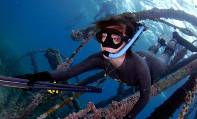 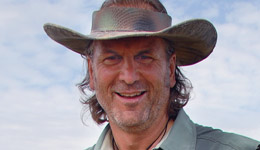 5 программ, определяющих канал в 2015
SCI экспедиция: сафари
Ведущий программы Майк Роджерс приглашает вас поохотиться. Африканская саванна, арктическая тундра, Южные Альпы, Скалистые горы и леса, где водятся белохвостые олени – вы увидите все это в передаче Международного сафари-клуба, который выступает за свободу охотиться и пропагандирует сохранение дикой природы во всем мире.
Рыбалка. Высшая лига
Попадись на крючок программы «Рыбалка. Высшая лига»! 24 лучших в мире рыболова  соревнуются в рыбной ловле: действующие чемпионы, неожиданные места, никаких тренировок и ограничений. «Рыбалка. Высшая лига» представляет рыбалку такой, какой зрители ее еще не видели.
На охоте с Джимом Шоки
Следуйте за Джимом Шоки - автором произведений о природе, фотографом и видеооператором, снимающим дикую природу. Он приглашает зрителей принять участие в захватывающих дух охотничьих приключениях и побывать в отдаленных отдаленных уголках планеты.
Рыбы-великаны
От Амазонки до Аляски, от Новой Зеландии до Бразилии – Трев Гоуди специализируется на ловле такой рыбы, о которой большинство самых искушенных рыболовов может только мечтать.  
Лесники 
Эта программа рассказывает о повседневной жизни сотрудников лесной охраны США,                                         оберегающих ценные природные ресурсы своей страны.
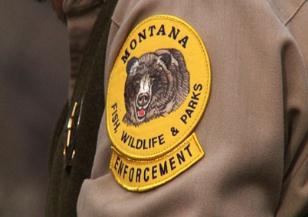 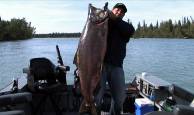 Дополнительные сервисы
Полные права на вещание для мобильных и on-line платформ

Права Catch-up 

Услуга Видео по запросу (VOD) – 20 часов + 25% ежемесячное обновление контента
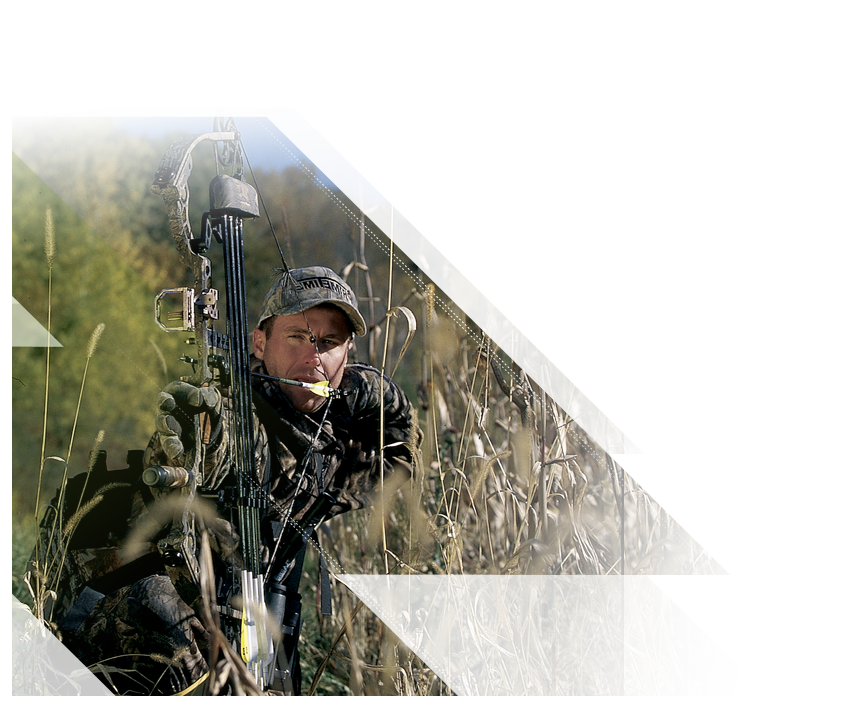 Резюме
Все программы – в формате истинного HD. Для самых искушенных зрителей

Крупнейший в мире каталог программ об активном отдыхе на природе

Настоящий интернациональный контент

Все программы предоставляются эксклюзивно для Outdoor Channel

Полный спектр дополнительных услуг, в т.ч. mobile, VOD, broadband

Также доступен в формате SD
Технические характеристики
… и AMC Networks International
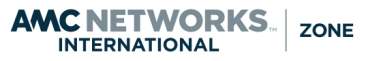 AMC Networks International, международное программное подразделение AMC Networks Inc., является одним из ведущих производителей и дистрибьюторов тематических телеканалов с аудиторией в 140 странах, охватывая самые разные жанры, включая художественные и документальные фильмы, спортивные, детские и развлекательные программы, передачи про стиль жизни. Телеканалы созданы с учетом специфики местных аудиторий, языков и рынков и доступны на многочисленных платформах, включая HD, мобильные устройства и «Видео по запросу». В состав AMC Networks International входят следующие компании: AMC Networks International Central Europe, AMC Networks International Latin America, AMC Networks International Multicanal, AMC Networks International – Zone и вещательное подразделение AMC Networks International DMC.

AMC Networks International – Zone  – лидирующая международная вещательная компания, а также дистрибьютор 13-ти тематических телеканалов на территории Европы, Ближнего Востока, Азии и Африки. Собственные и находящиеся в совместном управлении каналы вещают в более чем 120 странах мирах на 25 языках для аудитории в 160 миллионов домохозяйств.
Контакты
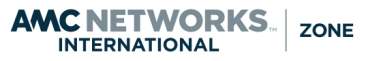 Мария Уланова
Генеральный директор
maria.ulanova@zone.amcnetworks.com  

 Алексей Жемчугов
Региональный директор
alexey.zhemchugov@zone.amcnetworks.com 


Представительство AMC Networks International – Zone в России и странах СНГ: 
Россия, 107023, Москва, ул. Б. Семеновская, д. 40, стр. 1, оф. 115

Телефон: + 7 (495) 665 4760